CITI TRAINING FOR THOSE INVOLVED IN CLINICAL RESEARCH
CITI Training
IRB requires that all people participating in human subjects research complete a human subjects research course
The course you need to take is “Biomedical Investigators and Key Personnel”
There are 16 modules in the course
I have outlined all steps on the subsequent slides
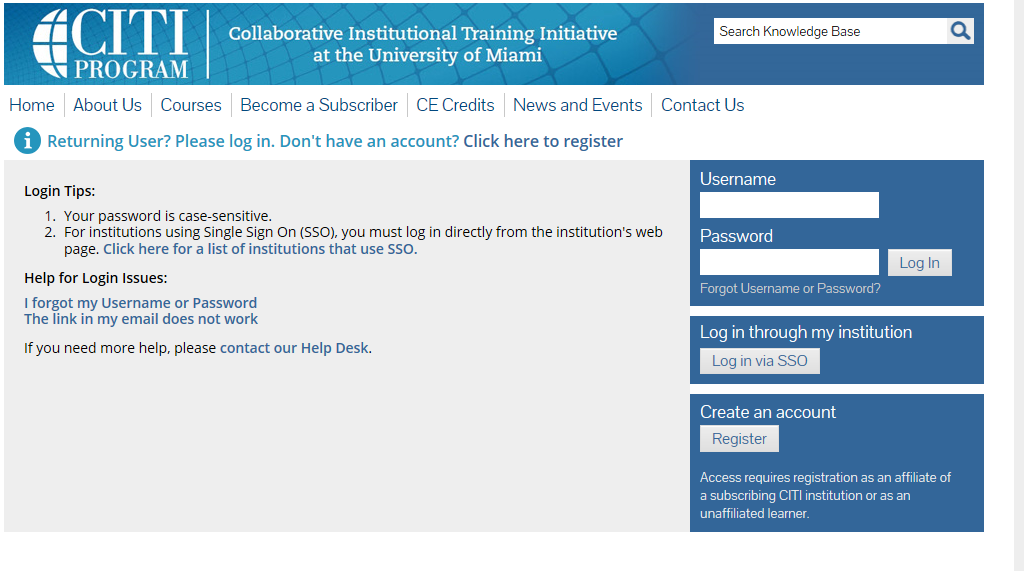 REGISTER FIRST
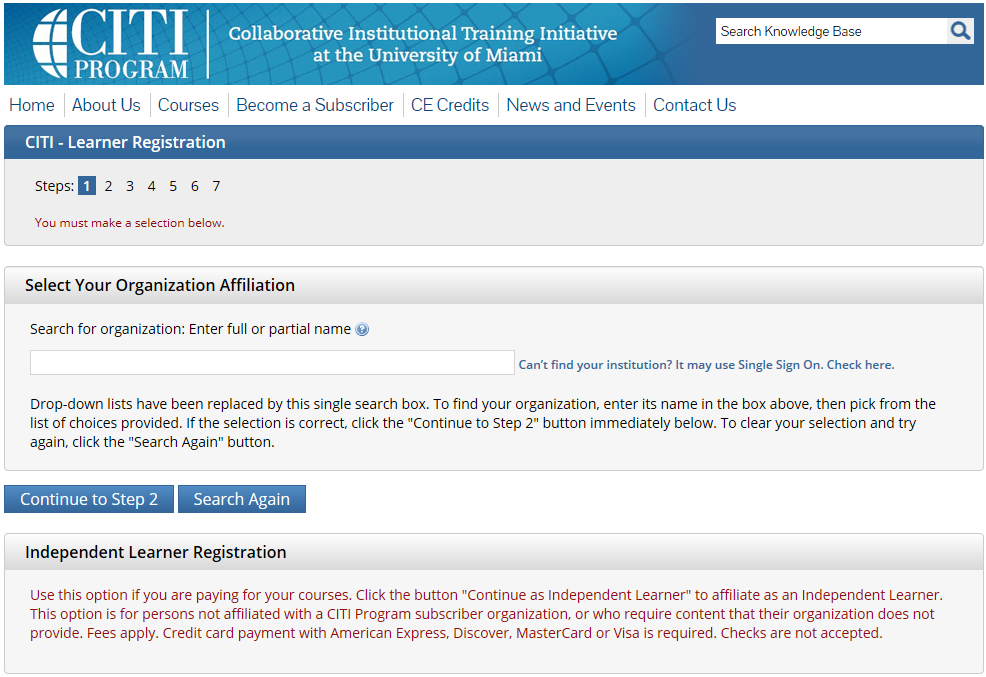 TYPE IN “UNIVERSITY OF SOUTH FLORIDA”
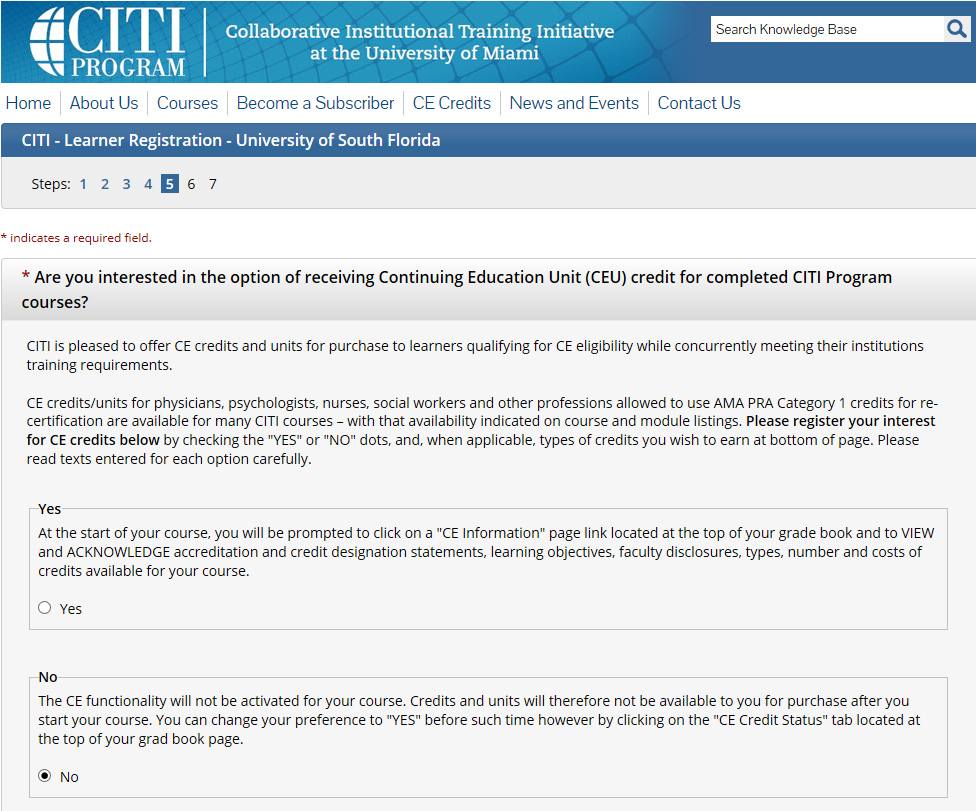 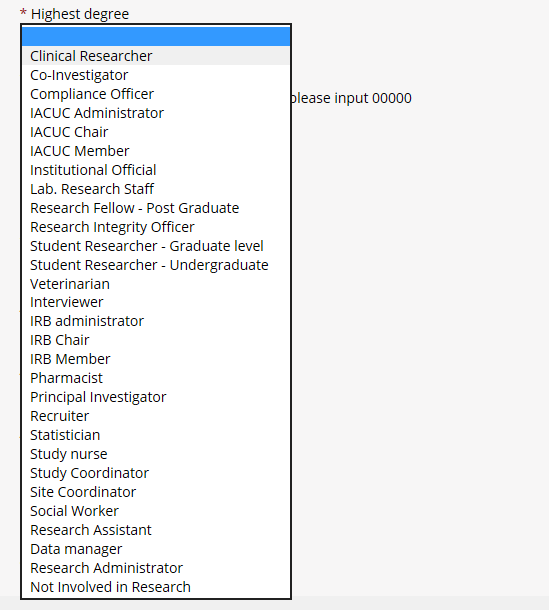 Select your role	

For the Attendings, 
Select Principal Investigator to obtain your own studies at a later date. 

Residents select study coordinator and medical students selected student
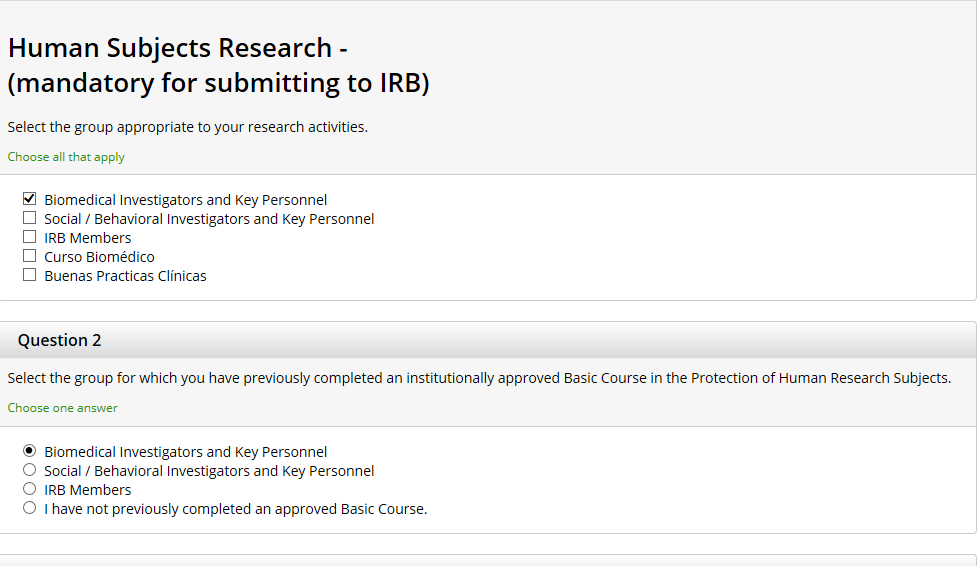 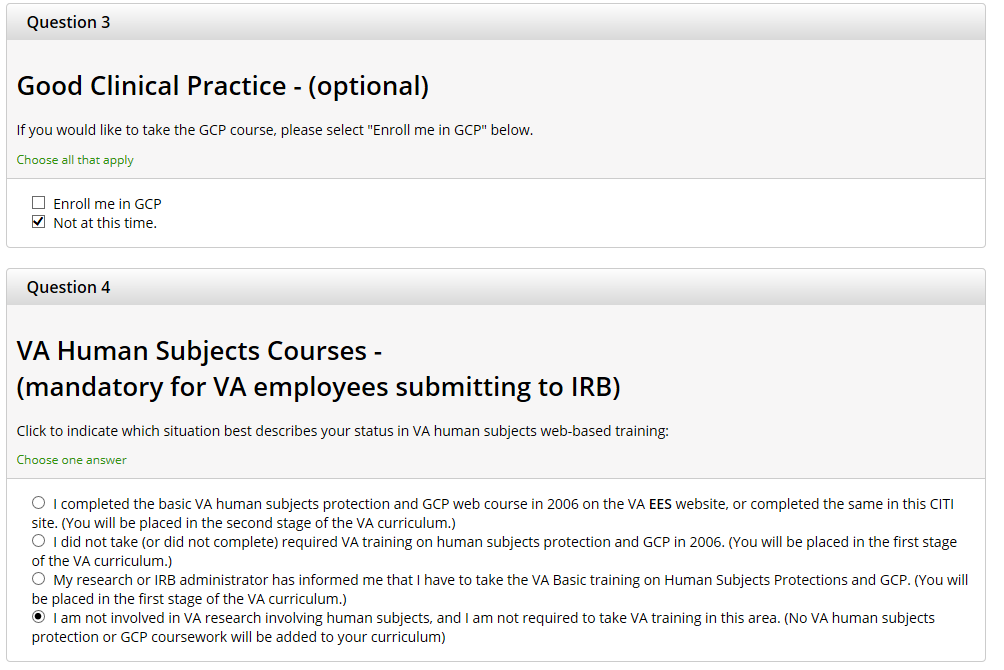 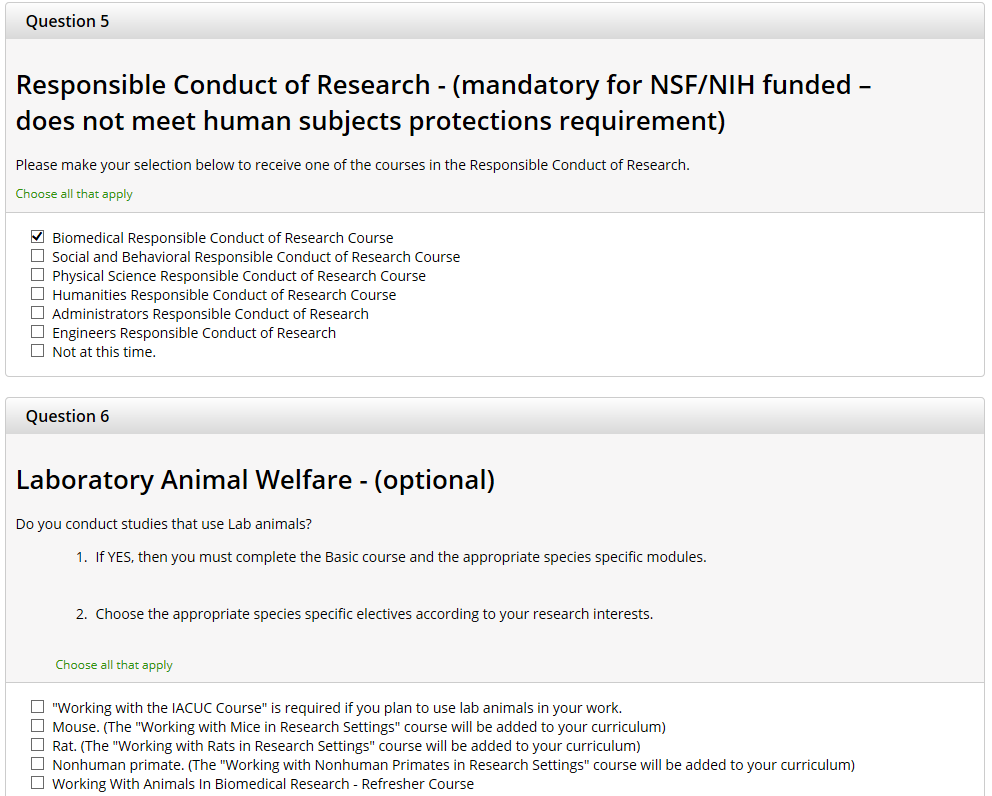 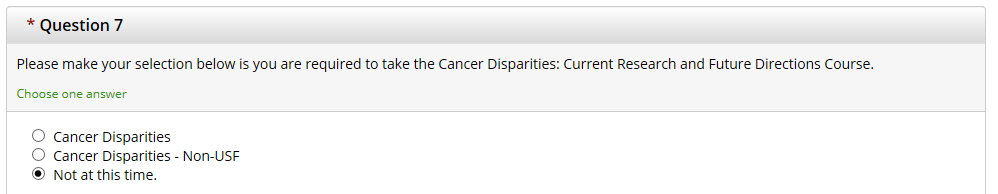 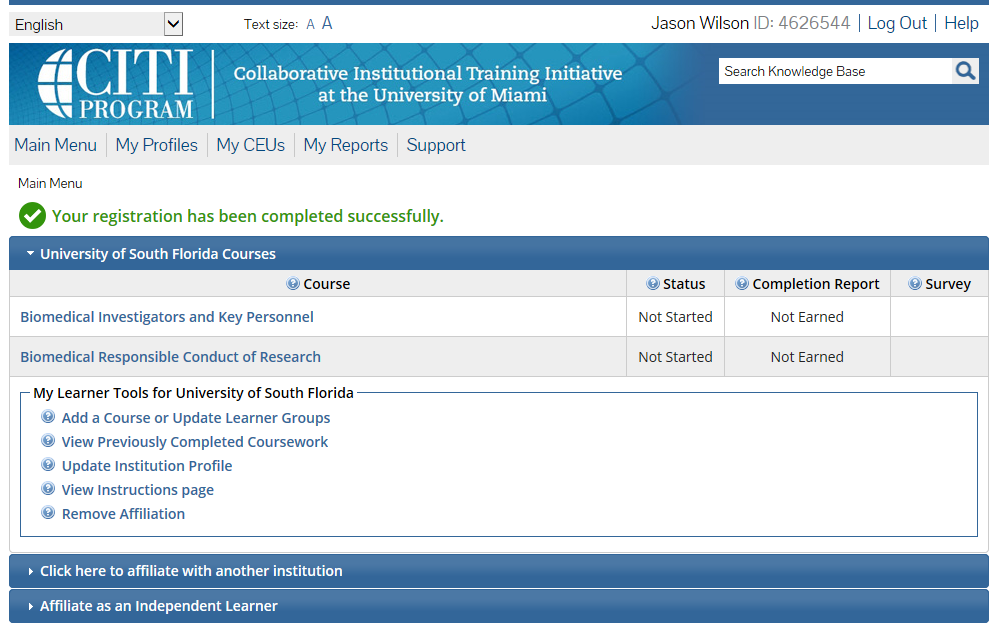 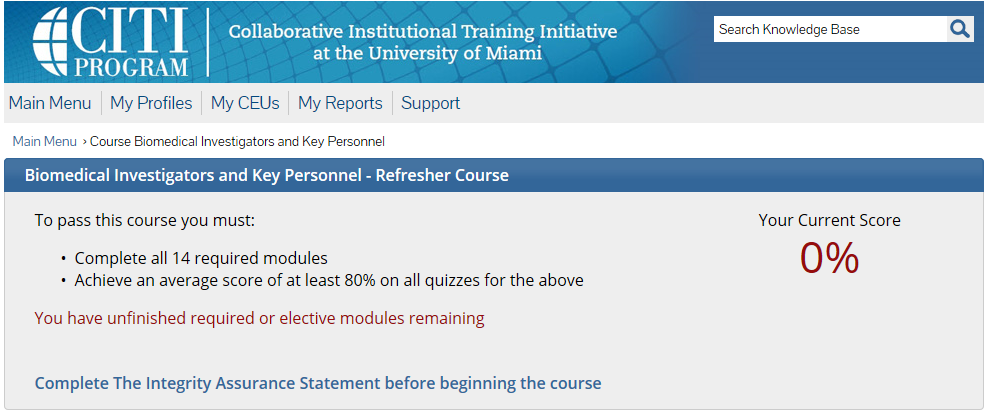 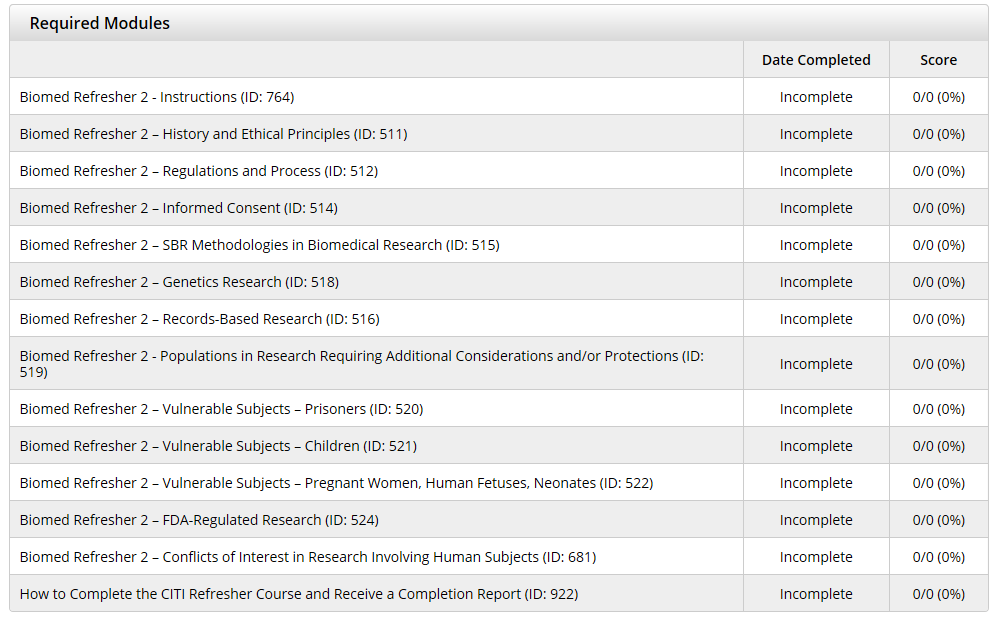 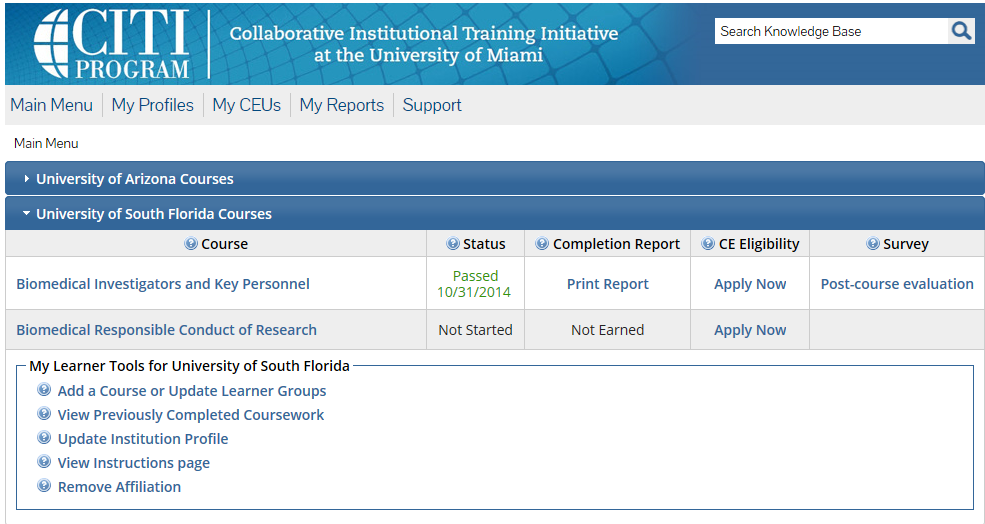 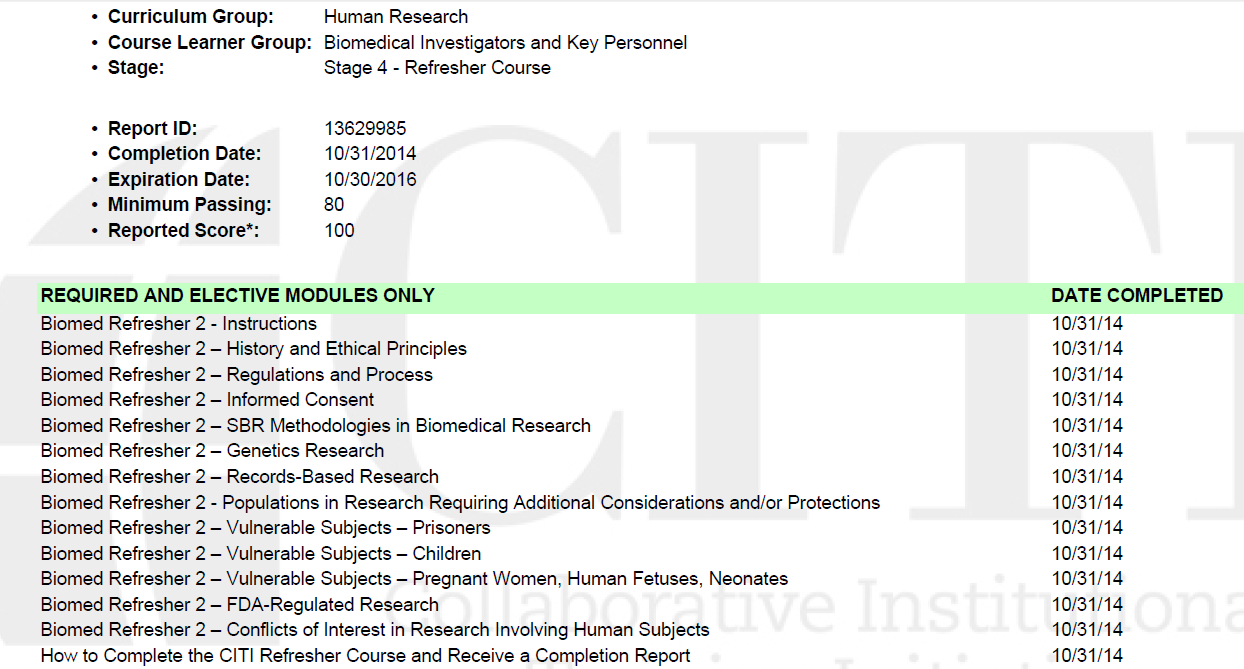 Mine says refresher because I have done this numerous times – but these should be the same courses you have on your transcript